Rule 5
Scoring & Timing Regulations
Rule 5
Goal:  A goal is made when a live ball enter the basket from above and goes through or remains in the basket.
No Goal is scored if an untouched throw-in pass goes through the basket.  This is a violation on the throwing team.
No goaltending on a throw-in pass.  Why?
Whether a clock is running or stopped does not influence the counting of a goal (refer to continuous motion)
If a player control foul occurs after the goal, the goal is always canceled  No goal can score on a PC foul.
Rule 5
Scoring:  
Two points—a field goal from inside the three-point arc or if attempted at the wrong goal from any distance
Cannot goaltend a shot at the wrong basket, as this is not an attempt
Cannot be fouled in the act of shooting at the wrong goal
If a ball goes through any basket from the field, the points are scored for the team whose basket the ball went through.
Rule 5
One point is scored for a successful free throw
It counts for the team that shot the free throw, even if they shot it in the opponent’s basket and the correctable error time-frame has passed.
Three points are scored by a successful try or tap, or thrown ball by a player who is located entirely behind his own team’s three point line.  
If the ball touches the floor, a teammate inside the arc or a game official and then enter the goal, it is only two points.
Rule 5
If there are 0.3 seconds (three tenths of a second or less) left in a period and the game is resumed by a throw-in or free throw, a player cannot gain control (catch, dribble) and then shoot.  The only way a goal can be scored in this situation is by a tap.
Last second shot
Rule 5
The winning team is the one that ACCUMULATES (not “scores”) the most points
Forfeit Game:  Score will be 2-0 unless team receiving the forfeit is ahead.  In this case, the score stands! Only the Referee can declare a forfeit.
Forfeits occur if a team refuses to play after being instructed to do so. May also forfeit a game if any player, team member, bench personnel or coach fails to comply with technical foul penalties or repeatedly commits technical foul infractions and makes a travesty of the game.
Rule 5
Game Time/Length of Quarters—Normal Varsity High School games have four 8-minute periods.
Sub varsity games in SC have 6-minute quarters
College games have 20-minute halves 
Intermission between Quarters is one minute
Halftime is ten minutes, 8 minutes for sub varsity
Overtime is 4 minutes in high school, 5 minutes in NCAA
Rule 5
A quarter begins when the ball becomes live (when the tossed ball leaves the referee’s/designated tosser’s hand) or when the ball is made available (@ disposal) to a player for a designated throw-in.
Quarter ends when the horn sounds, except  when a shot is in the air prior to the horn sounding or free throw(s) is/are necessary after a player is fouled in the act of shooting/tapping at the end of a period
Rule 5
Officials must raise their game awareness at the end of periods when a last second shot may occur
Crew must get together if there is disagreement over whether to count the goal on a last second shot 
Who will make final decision?
Rule 5
No penalty or part of a penalty carries over from one period to the next.
No free throws are to be attempted at the completion of the fourth quarter (or overtime) if the outcome of the game has already been determined
Overtime—Once the ball becomes live in the OT period, it will be played, even if an error is discovered later
Rule 5
Stopping the Clock—The clock stops whenever a whistle is blown for:
Fouls
Violations
Injuries—Stop when ball is in control of injured player’s team, the opponents stop advancing the ball to a scoring position or when the injured player needs to be attended to immediately!
To grant a timeout or rule a held ball
Respond to a scorer’s/timer’s signal to address a correctable error, or timing, scoring, or alternating possession error
Rule 5
Starting the Clock—Start when the official signals that it is to be started  by dropping/chopping raised hand
Clock should be started when a live ball is touched by a player after a jump ball, throw-in, or failed free throw
Rule 5
Timing Mistakes:  Officials need to closely monitor the clock during dead ball situations.  The referee can correct OBVIOUS timing errors if he has definite knowledge of the amount of time to add or subtract
Rule 5
60 Second Time outs—must take place within the confines of the Team bench area
Players may sit or stand
Cheerleaders may come onto the court

30 Second Time Outs—Players must remain standing and be within the team bench area
NO Cheerleaders are allowed on the court!
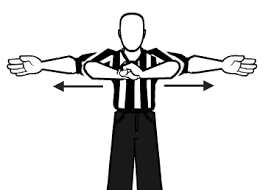 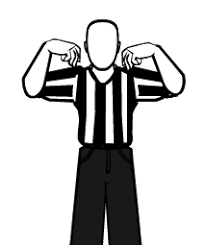